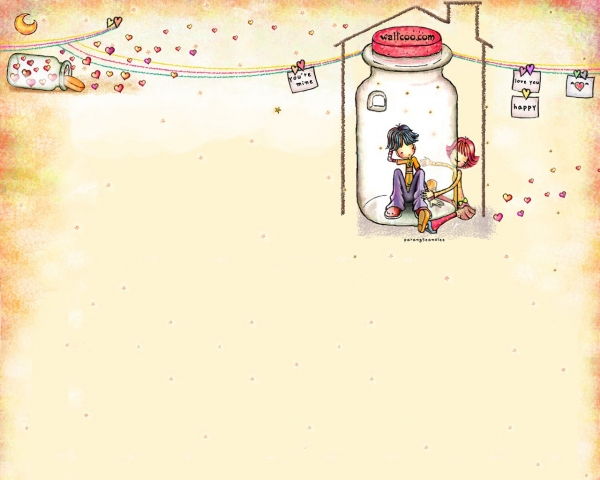 Tiết 100 Văn bản:
Sống chết mặc bay
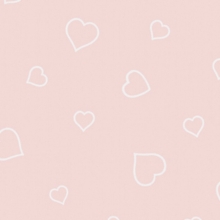 1. Nguy cơ đê vỡ và sự chống đỡ của người dân:
2. Cảnh quan phụ mẫu và bọn nha lại
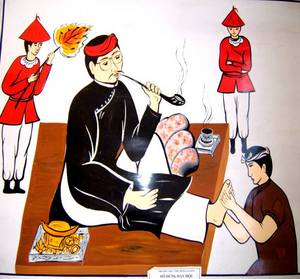 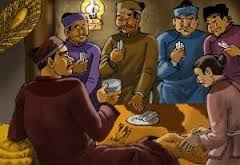 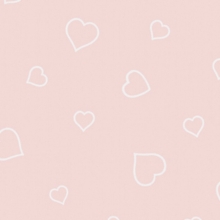 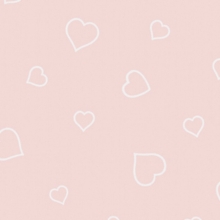 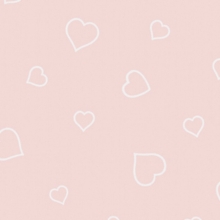 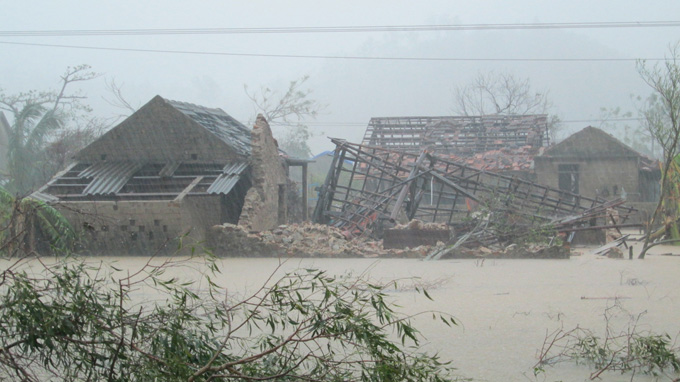 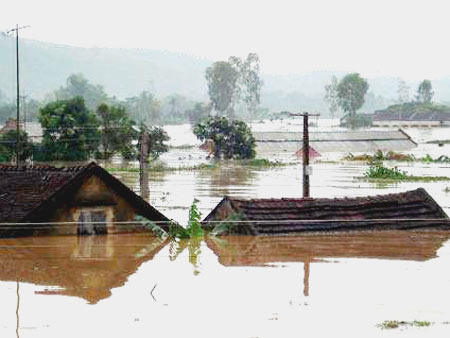 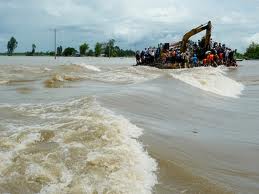 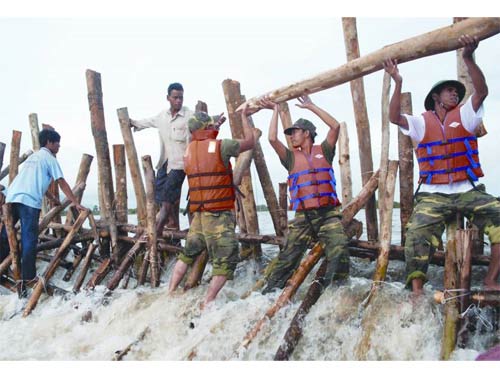 VỠ ĐÊ Ở AN GIANG
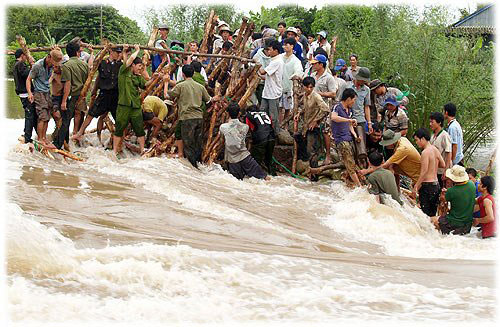 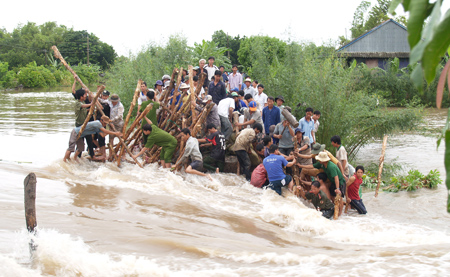 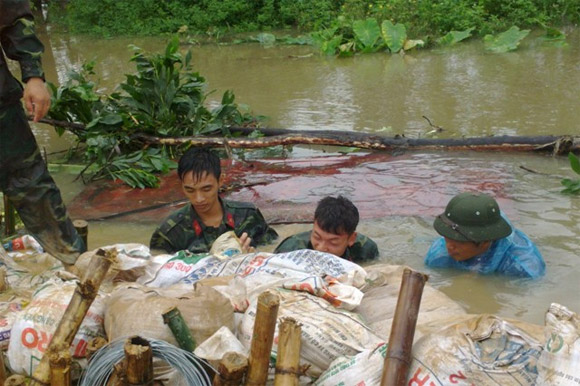 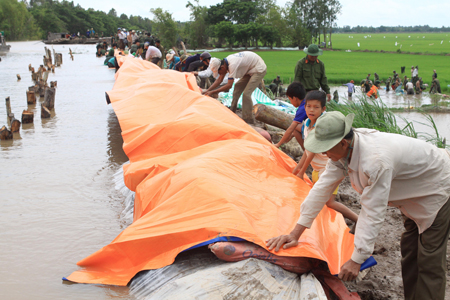 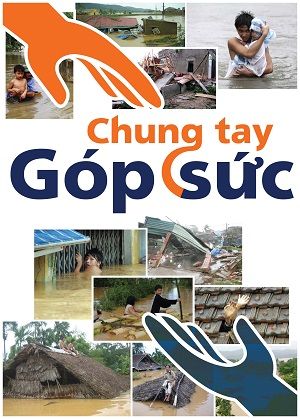 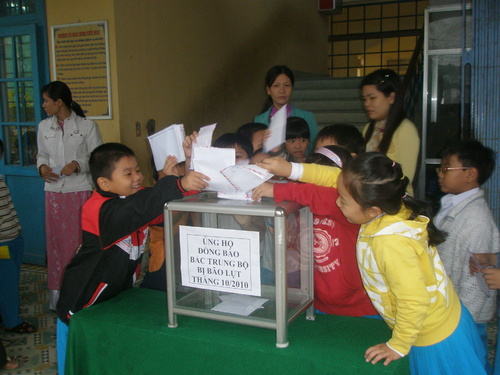 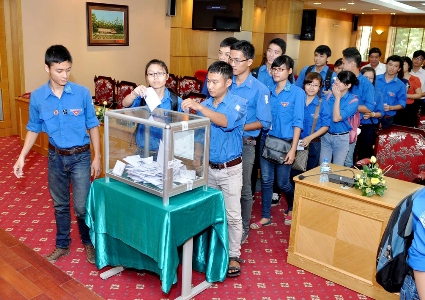 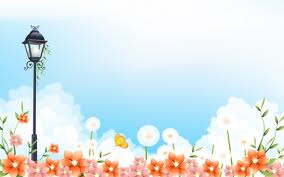 Chỉ ra tác dụng của phép tăng cấp?
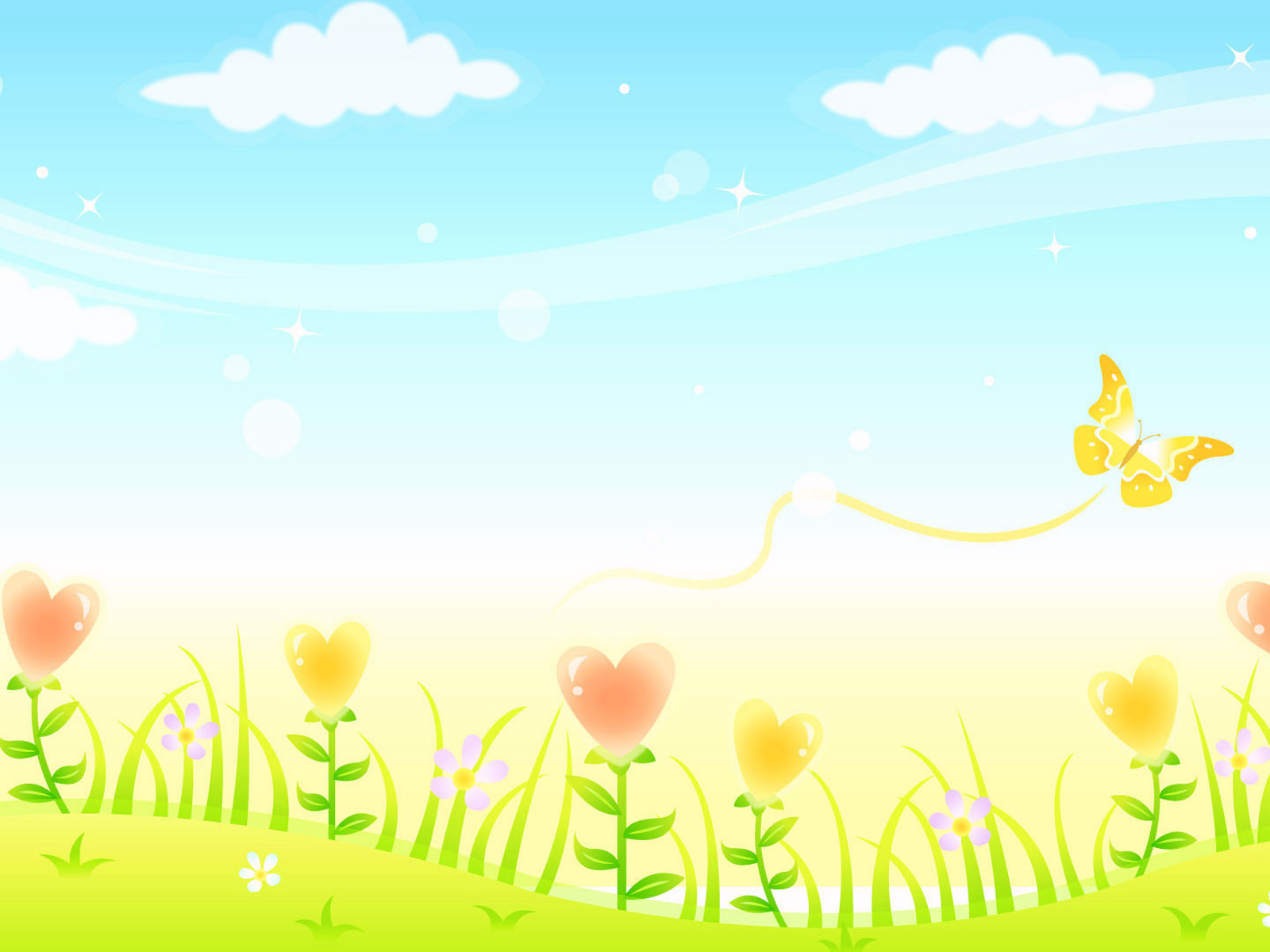 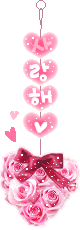 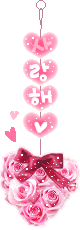 4.Nghệ thuật tương phản, tăng cấp :
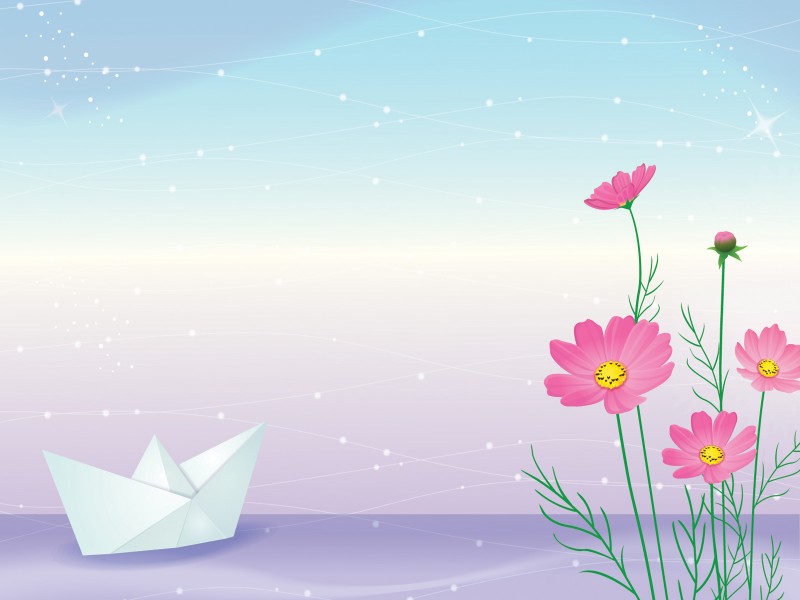 Nhận xét về giá trị
   hiện thực, giá trị nhân
   đạo, giá trị nghệ thuật
   của truyện.
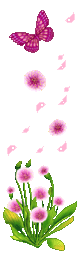 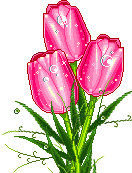 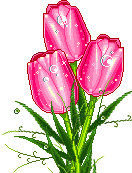 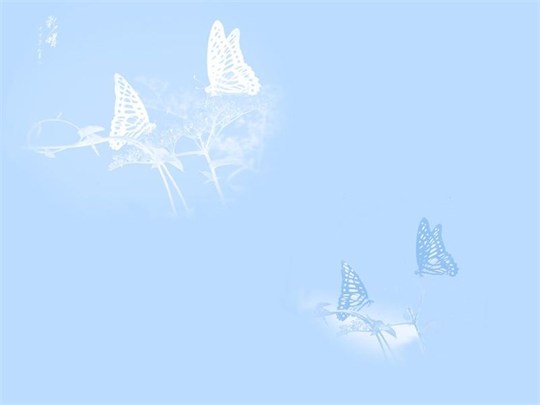 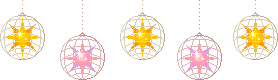 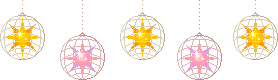 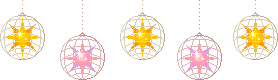 III/ Tổng kết :SGK/ 81
1. Giá trị nội dung
* Giá trị hiện thực : Phản ảnh sự đối lập giữa cuộc sống của người dân hộ đê và cuộc sống bọn quan lại mà đứng đầu là tên quan phụ mẫu.
*Giá trị nhân đạo : Thể hiện niềm cảm thương của tác giả trước cuộc sống lầm than cơ cực của người dân và thái độ vô trách nhiệm của tên quan phủ.
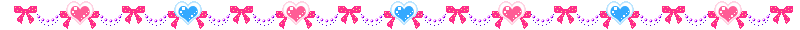 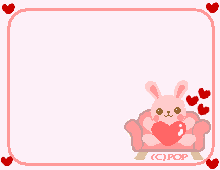 2. Giá trị nghệ thuật : 
  
- Ngôn ngữ sinh động. 
- Vận dụng, kết hợp thành công hai phép tương phản và tăng cấp.
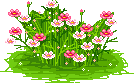 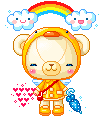 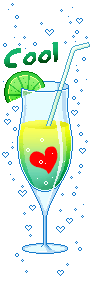 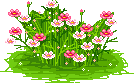 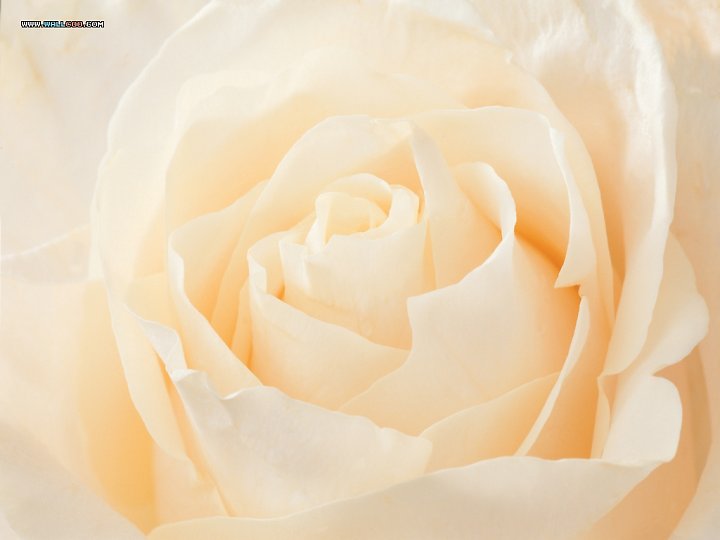 IV/ Luyện tập :
1/ Các hình thức ngôn ngữ trong bảng thống kê đều có. ( HS đánh dấu X vào ô  Có )
2/ Qua ngôn ngữ đối thoại của quan phủ, ta thấy tính cách của nhân vật này rất hách dịch, thản nhiên với việc đê vỡ, chỉ quan tâm tới ván bài.  giữa ngôn ngữ và tính cách nhân vật có mối quan hệ mật thiết.
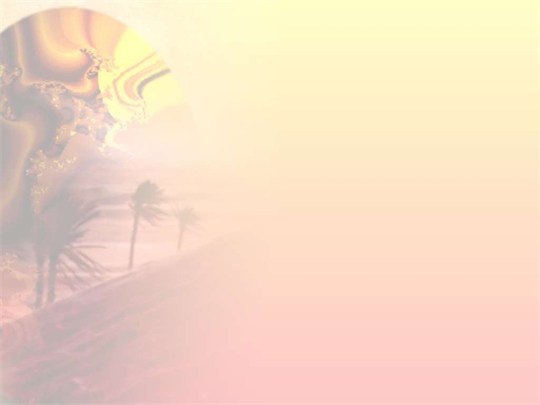 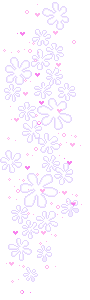 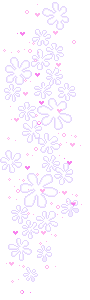 CỦNG CỐ
- Chỉ ra hai hình ảnh tương phản trong truyện.
 Chỉ ra tác dụng của phép tăng cấp được sử dụng trong bài.
 Nêu giá trị nhân đạo của bài.
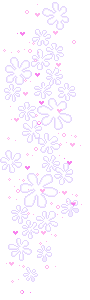 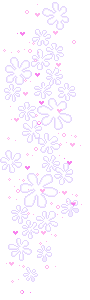 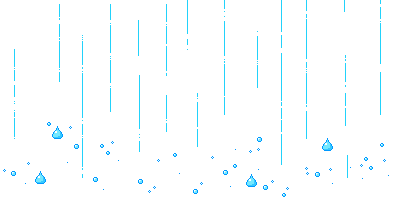 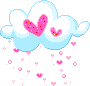 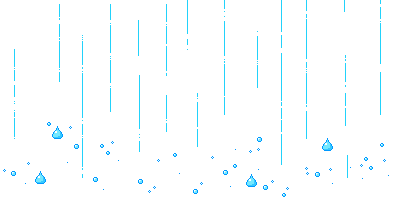 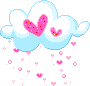 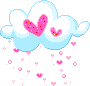 NGUY CƠ VỠ ĐÊ
SƠ ĐỒ TƯ DUY
Nhân dân
Quan, nha lại
Vất vả chống đỡ
Bình thản, đánh tổ tôm
Lâm vào cảnh khốn khổ, sầu thảm
Vẫn bình thản, thờ ơ trước cuộc sống lầm than của nhân dân
ĐÊ VỠ
Cuộc sống lầm than, cơ cực trước thiên tai
Thái độ vô trách nhiệm, bỉ ổi và phi nhân tính.